Jak se přihlásit na Office 356
Na dalších stránkách naleznete postup 
na přihlášení se do Microsoft Office 365.
Zde mají žáci naší školy zavedené emailové adresy a tím i možnost komunikace se školou, 
či mezi sebou navzájem.
Do vyhledávače zadejte
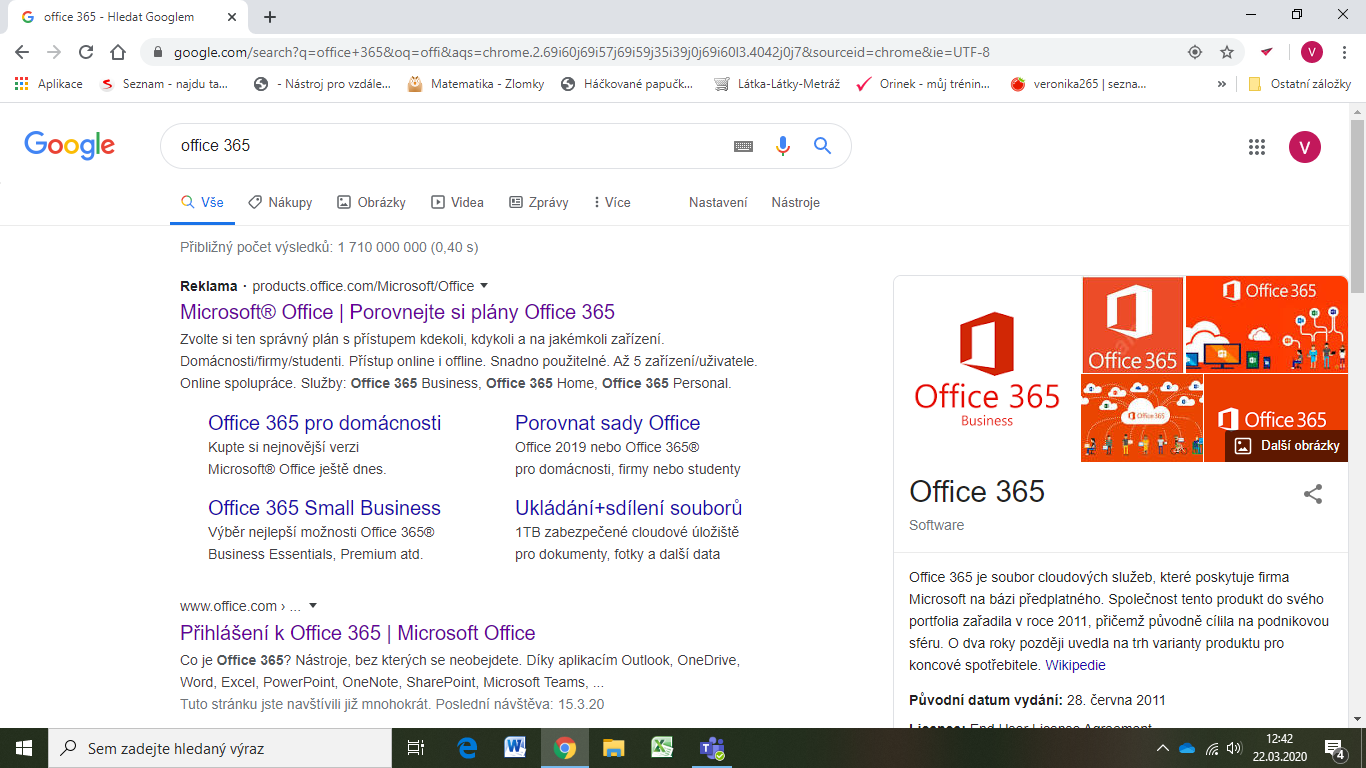 D
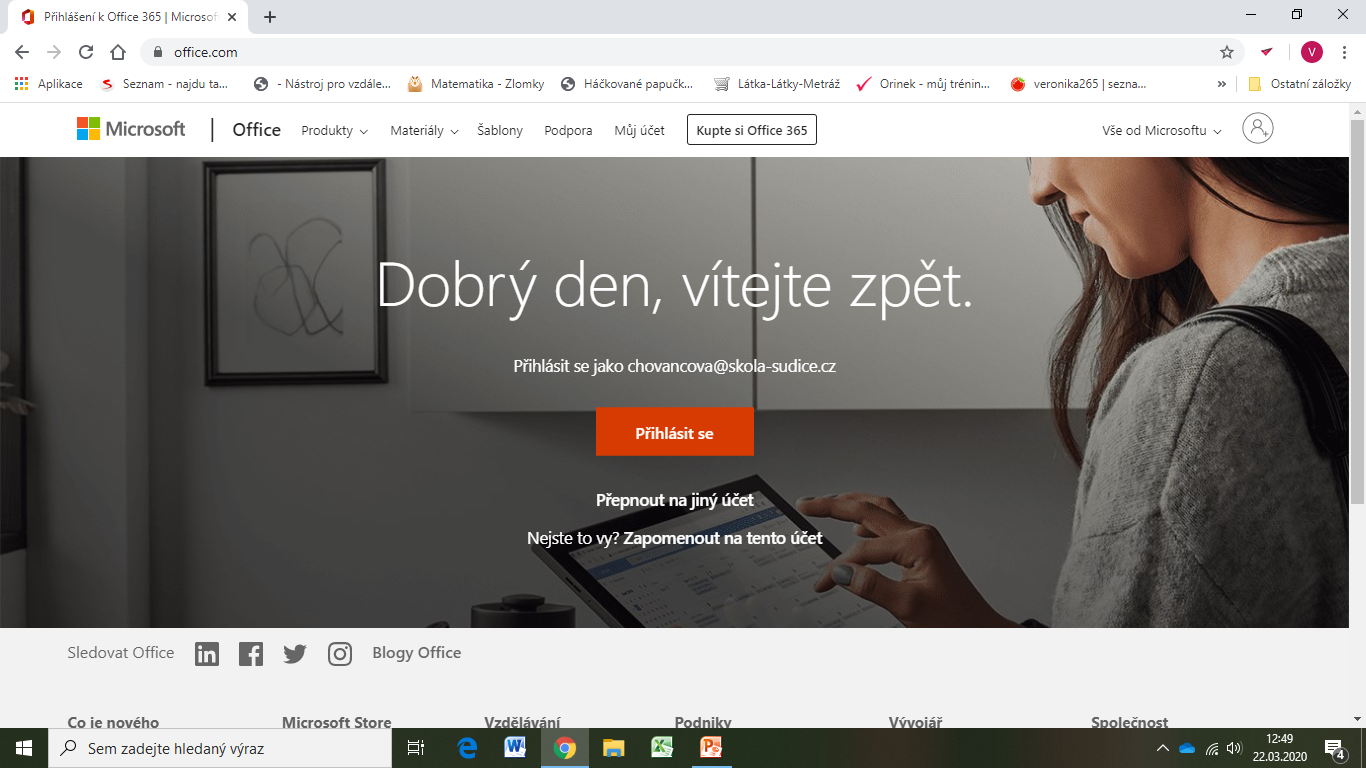 Vyplňte přihlašovací jméno….. 
Pozor! Musí obsahovat @skola-sudice.cz
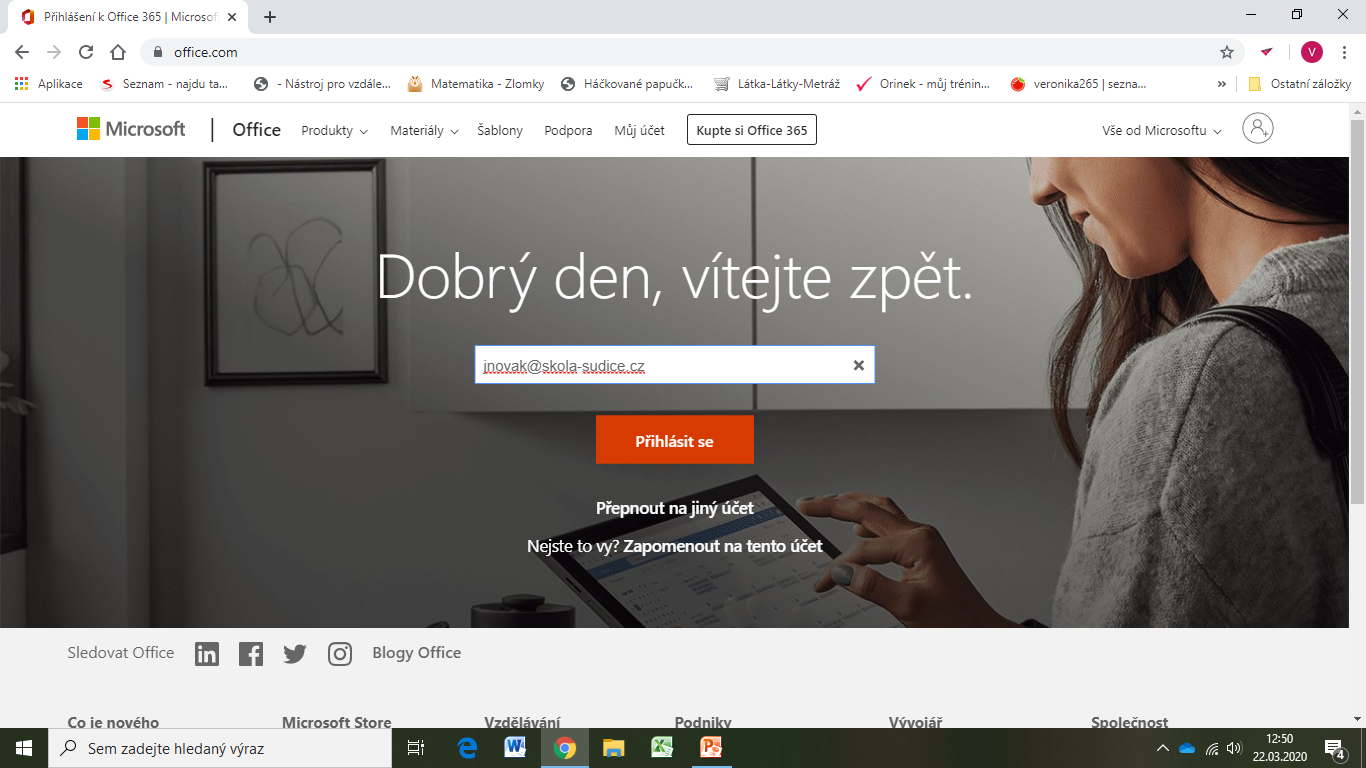 Pro první přihlášení použij heslo:     Heslo1234
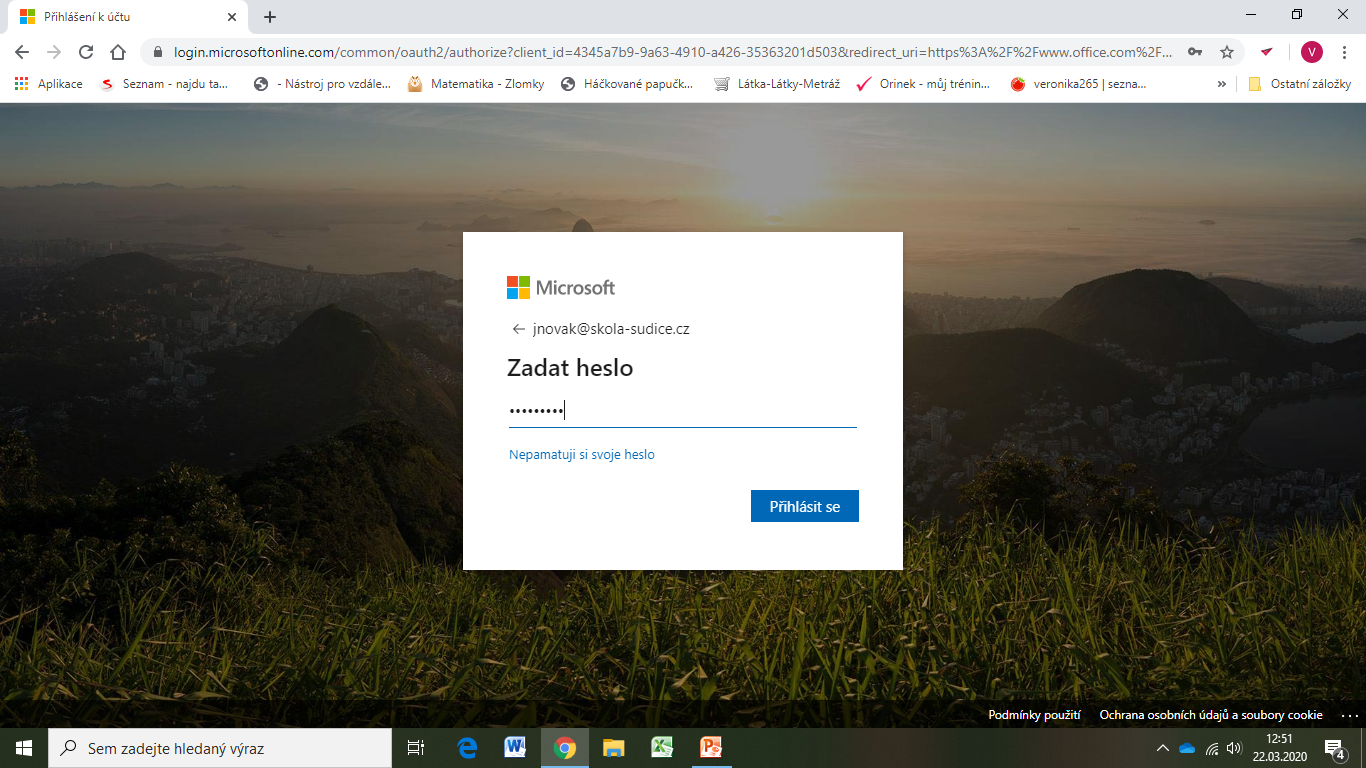 Do 1. řádku zadej: Heslo1234 
Do 2.  si vymysli své heslo (alespoň 8 znaků, velká, malá písmenka, čísla)
Do 3. řádku zopakuj své nové heslo znovu.
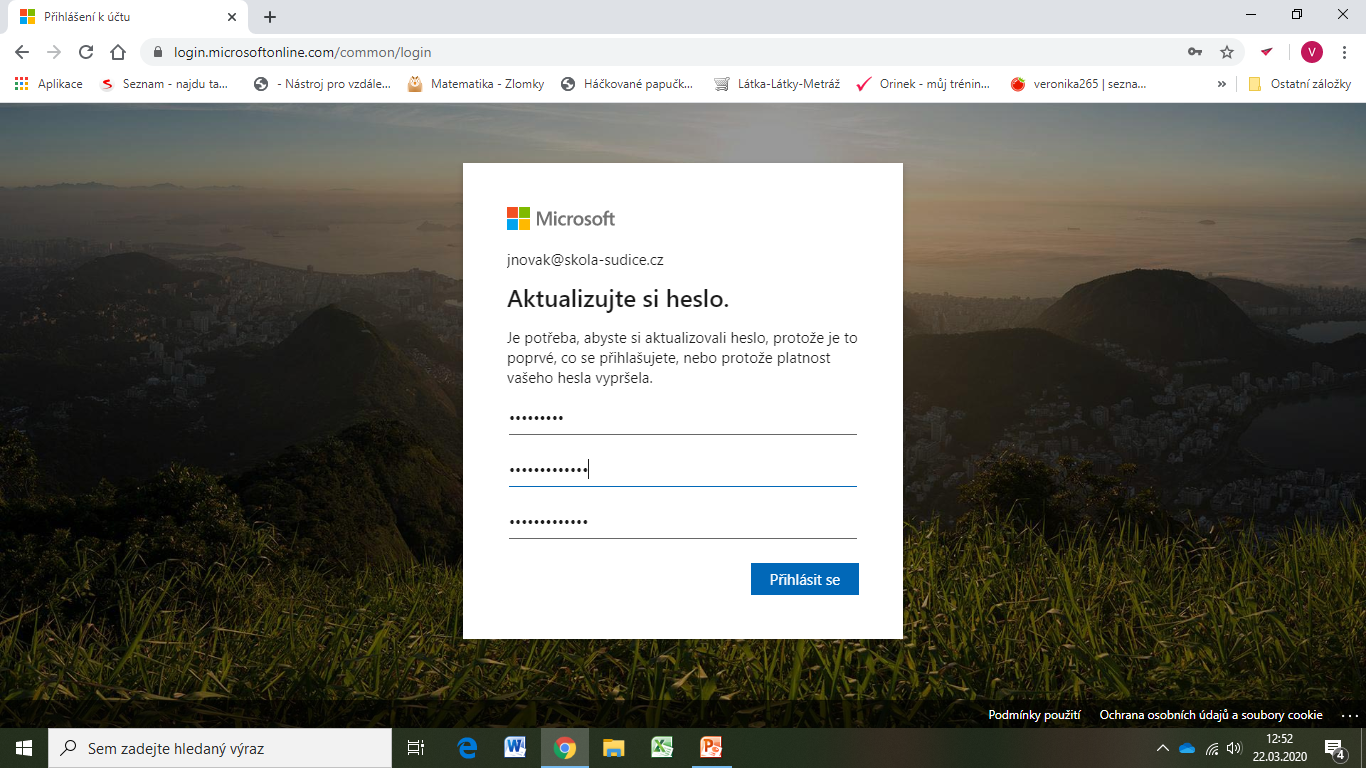 Heslo1234
Úvodní stránka Office 365
Odhlášení
Úložiště
Excel on-line
Pošta
Word on-line
PowerPoint on-line
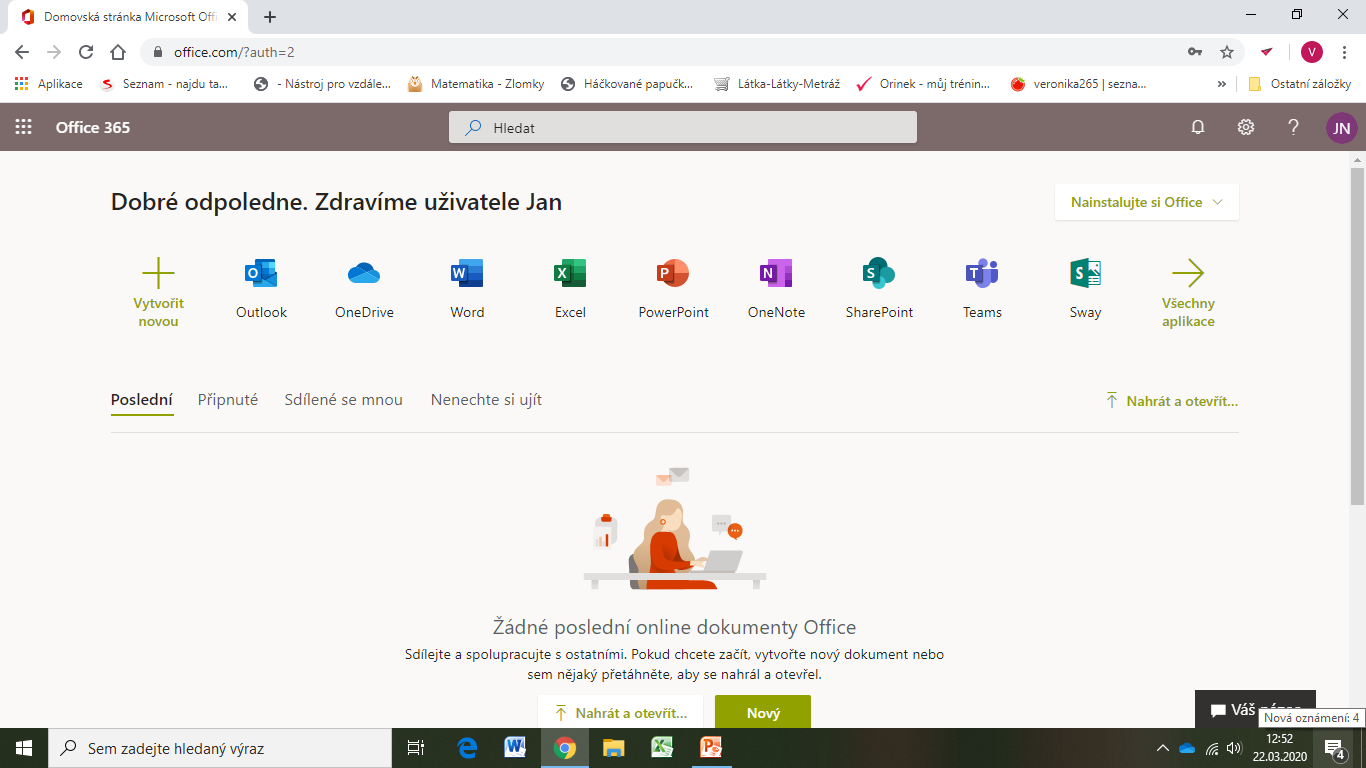 Můžeš funkce Word, Excel i PowerPoint vyzkoušet. 
Pro práci s kamarády a vypracování zadaných úkolů ale zvol ikonu Teams
Úvodní stránka Teams
Najdeš tady Chat, Týmy, ale i zadání ….překlikni  na Týmy
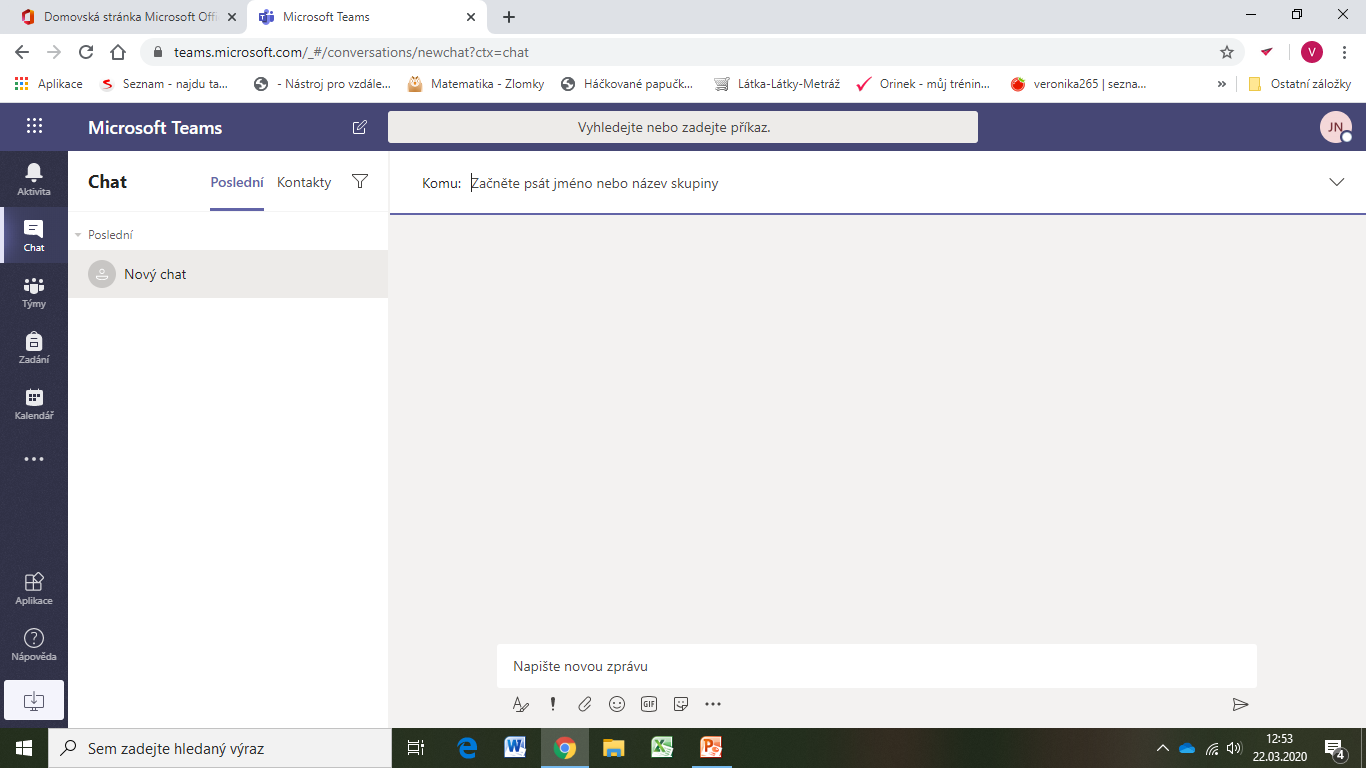 Na  této stránce se dovíš, do jaké skupiny/týmu 
jsi byl přiřazen, kde můžeš pracovat, 
najdeš tady i  po rozkliknutí  týmu studijní materiál.
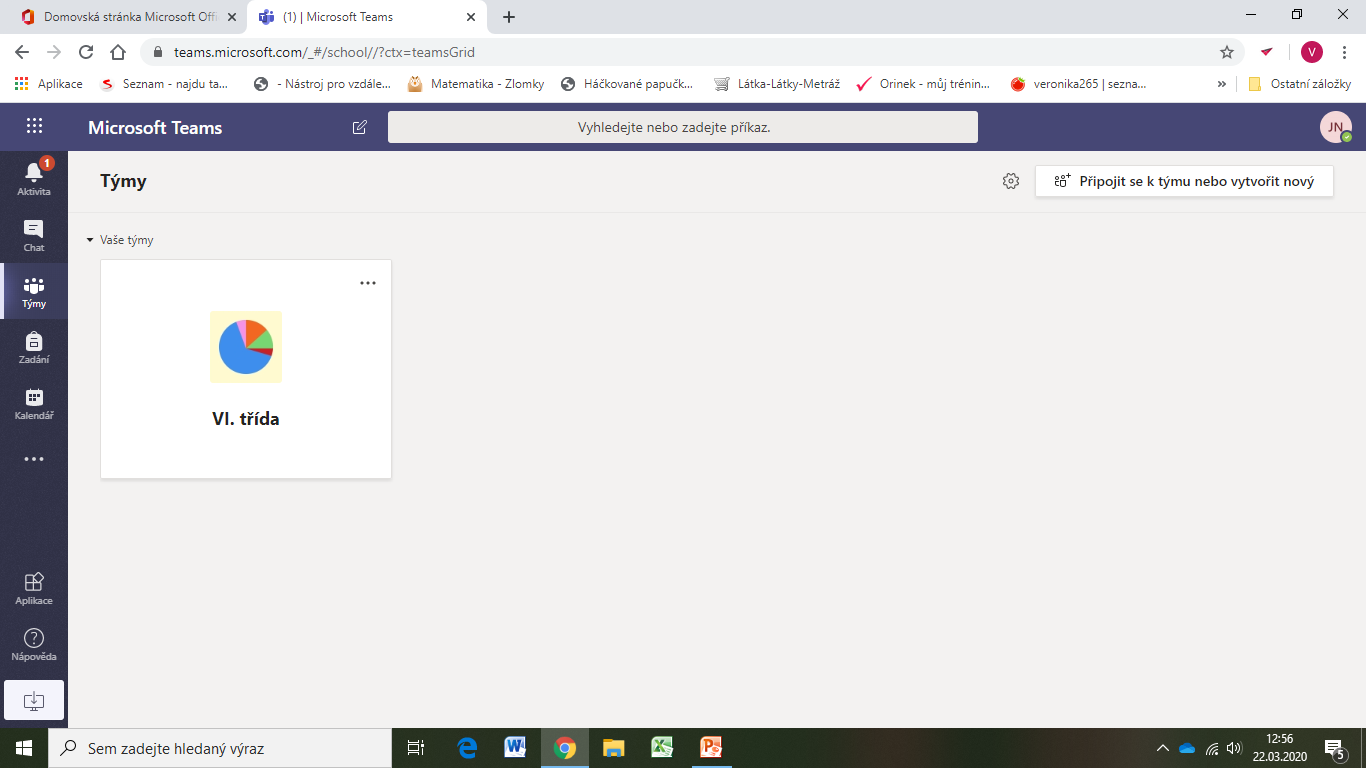 Tady najdeš studijní materiály
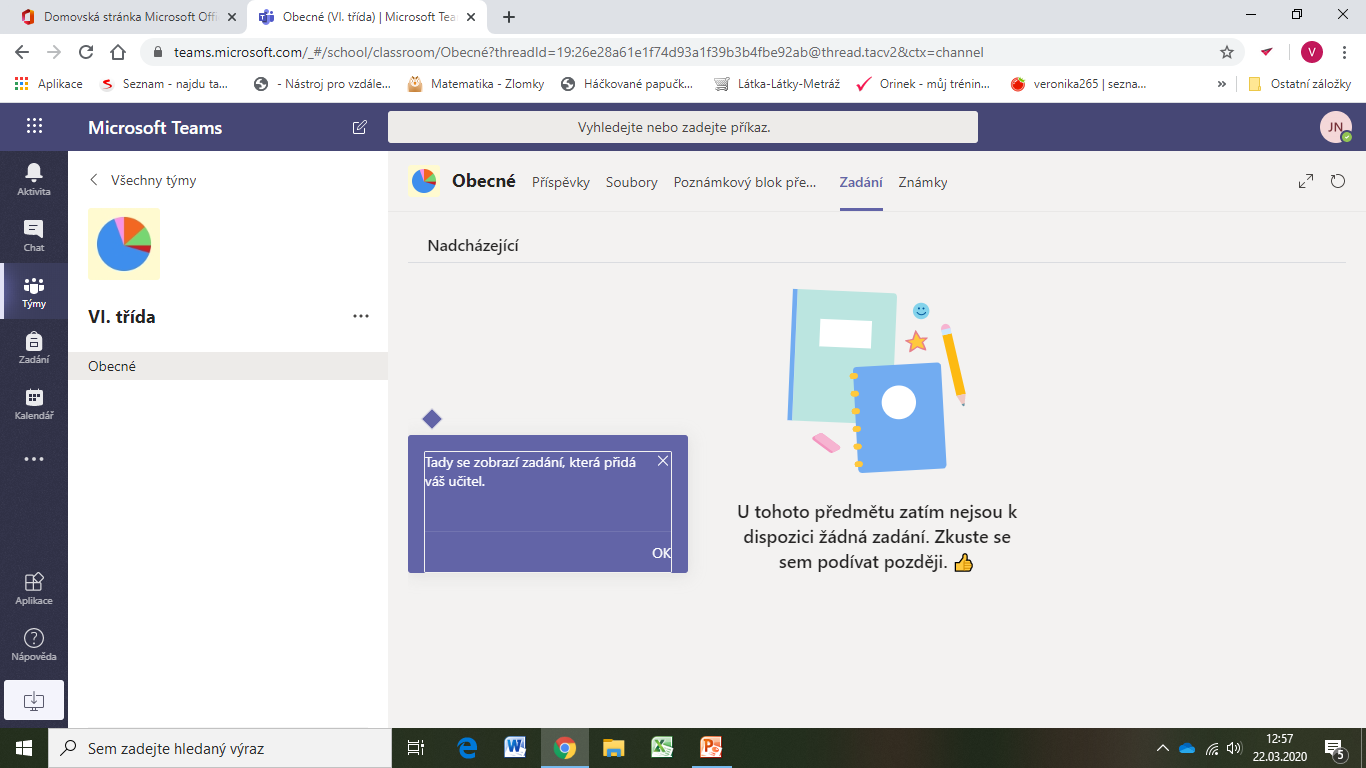 V záložce zadání najdeš zadání úkolu a termín odevzdání
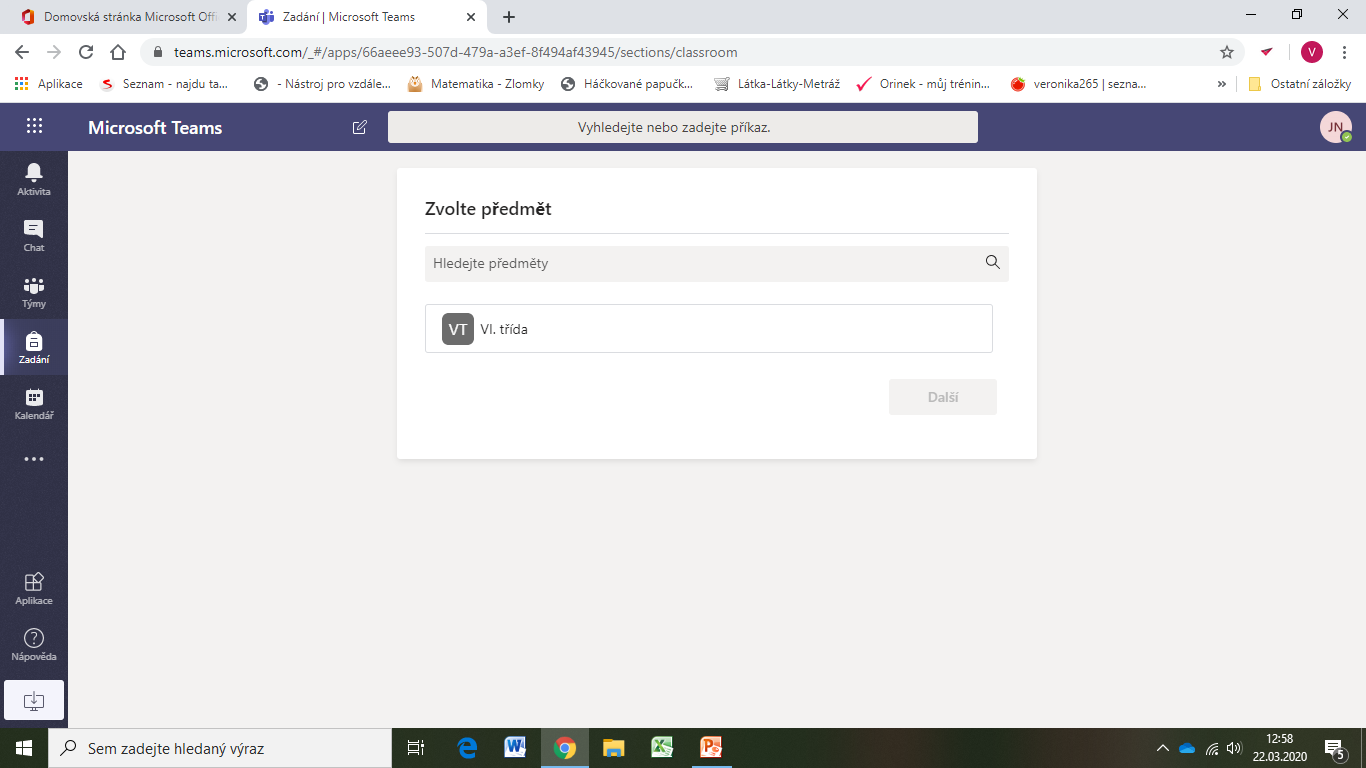 Takto vypadá Word on-line, můžeš zde vypracovat úkol a
 hotový jej sdílet s vyučujícím, který ti úkol zadal, stačí 
v rohu zvolit sdílet a začít psát jméno kantora, 
office najde a nabídne adresu
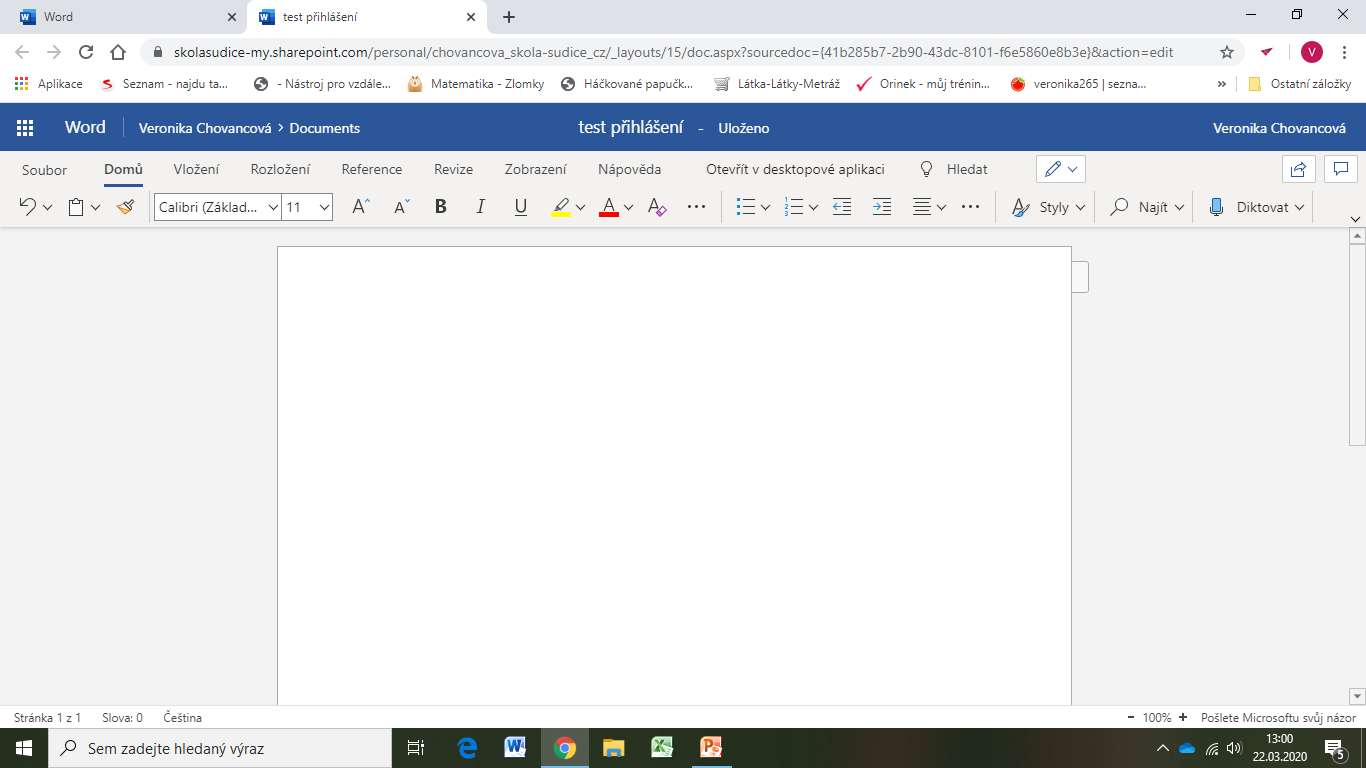 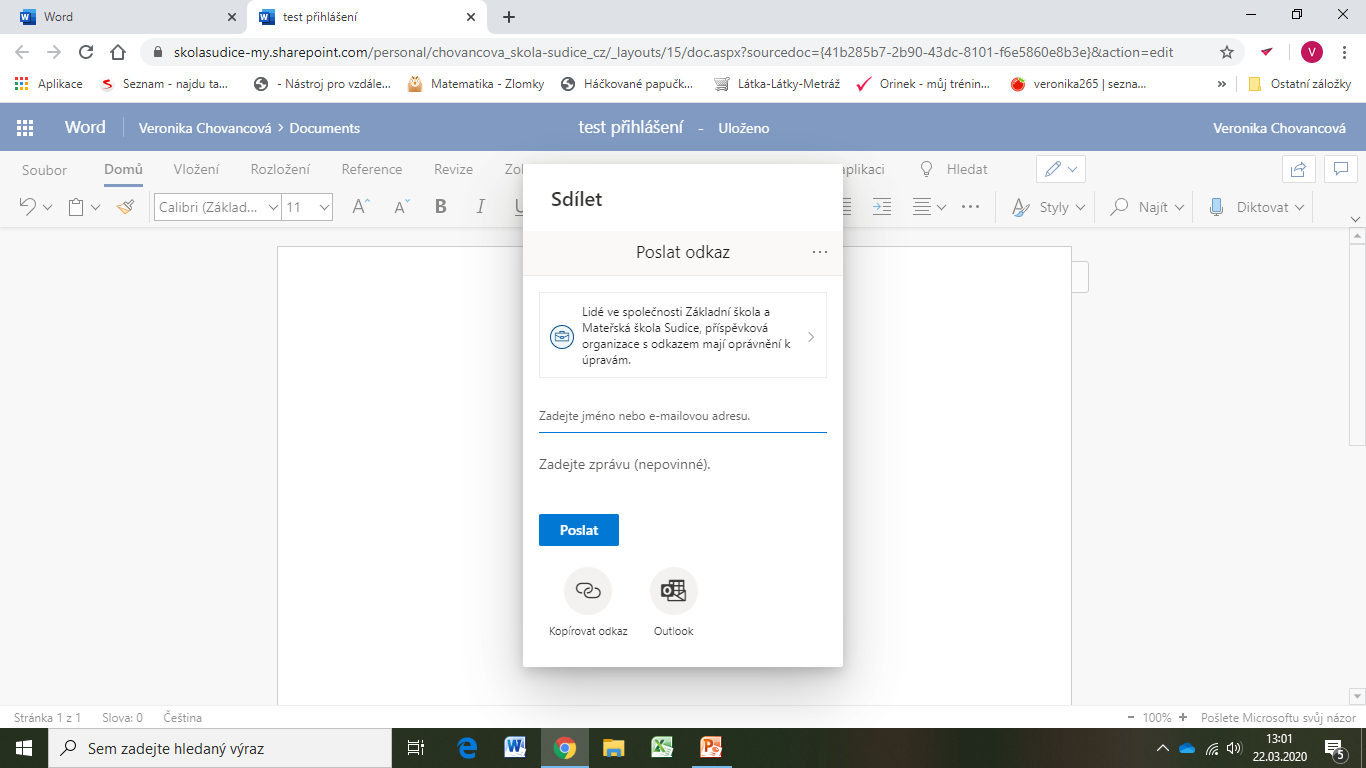 Stejně jako ve Wordu, můžeš udělat úkol i v PowerPointu a opět poslat vyřešený
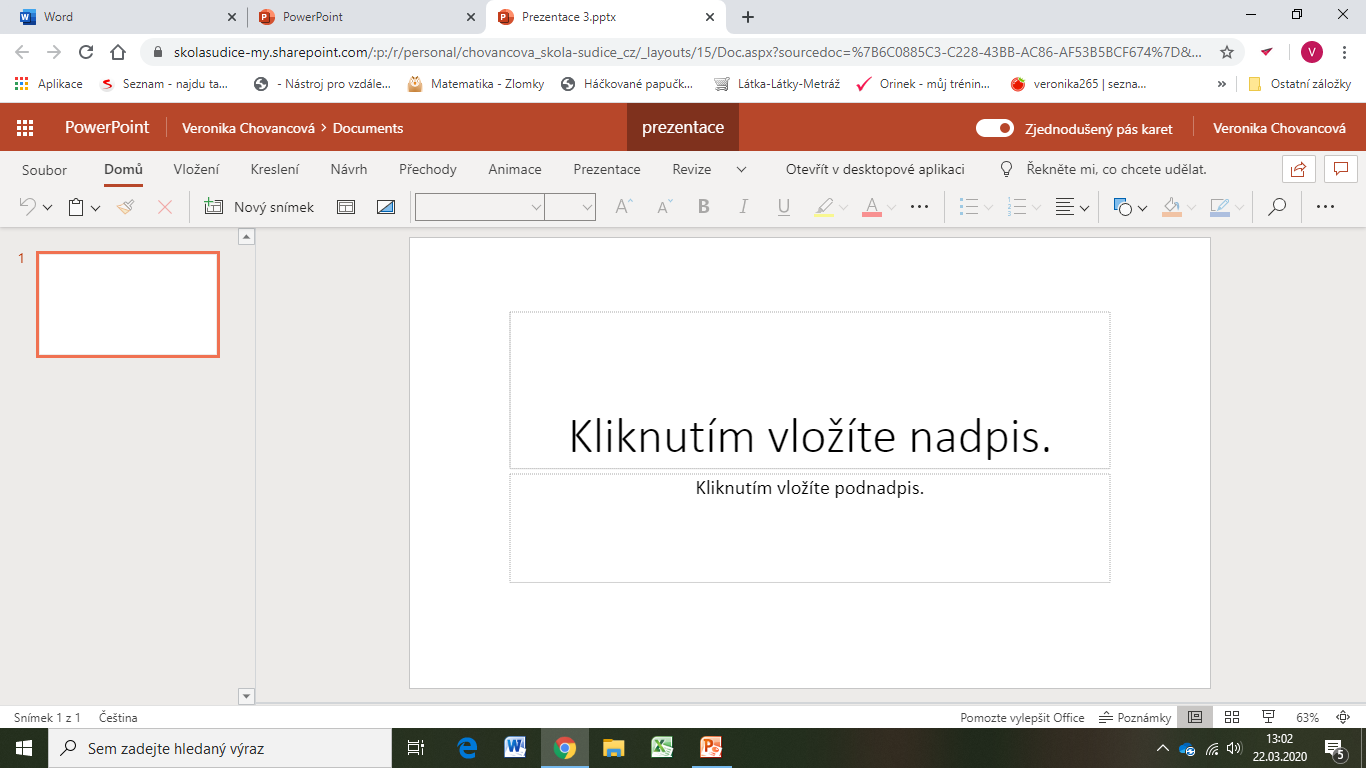 Vytvořené úkoly v PowerPointu i Wordu nemusíš ukládat, vše najdeš v úložišti OneDrive viz. Úvodní strana Office365 (str. 7 této prezentace).
Můžeš si je pro orientaci pojmenovat a to tak, že klikneš na střed vrchní lišty svého vytvářeného dokumentu myší a napíšeš nový název a odklikneš entrem…hotovo.